БИОКАПИТАЛИЗМ И МОБИЛИЗАЦИЯЯ БИОКАПИТАЛАД.В. Михель, Москва, д.флс.н., профессор,РАНХИГС, Ассоциация медицинских антропологов5 декабря 2018 г. Санкт-Петербург, РХГА, Общероссийская конференция «Философско-религиозные проблемы биотехнологического улучшения человека»
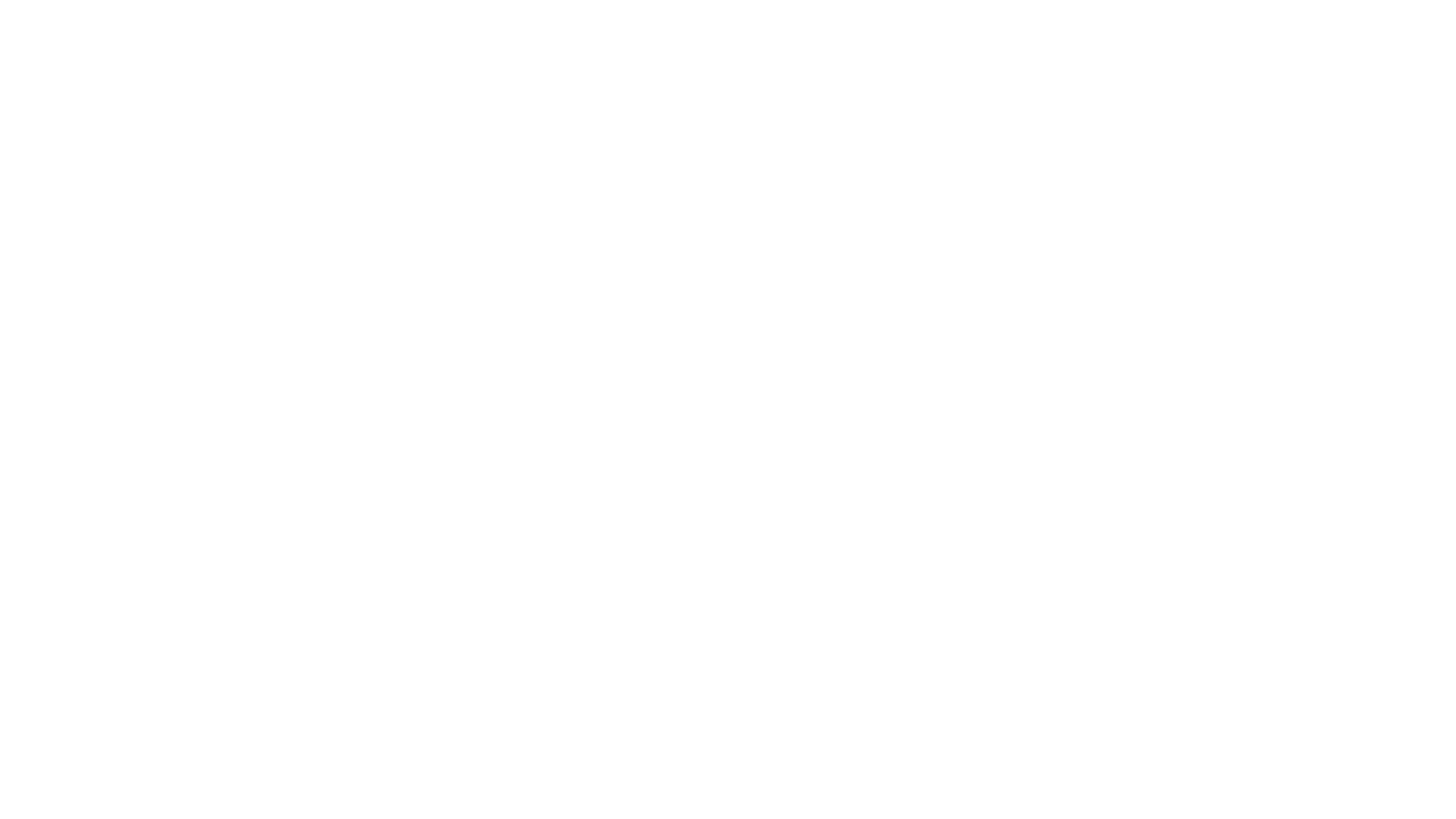 Что и почему происходит с людьми?
В будущем все будут торговать. […] Все непрерывно заняты превращением всех сторон жизни в бизнес: сексуальность, брак, оплодотворение, здоровье, красота, идентичность, познание, отношения, идеи […]. Мы уже не можем точно сказать, когда мы работаем, а когда нет. Мы постоянно заняты проворачиванием разнообразных сделок […]. Даже наемные работники становятся индивидуальными предпринимателями, управляющими своей карьерой, как маленькой фабрикой […], постоянно готовыми приспособиться к новейшим тенденциям. Человек становится фабрикой […]. Ни семья, ни нация не могут устоять перед этой тенденцией
P. Lévy, World Philosophie, Odile Jacob, 2000.
Что и почему происходит с людьми?
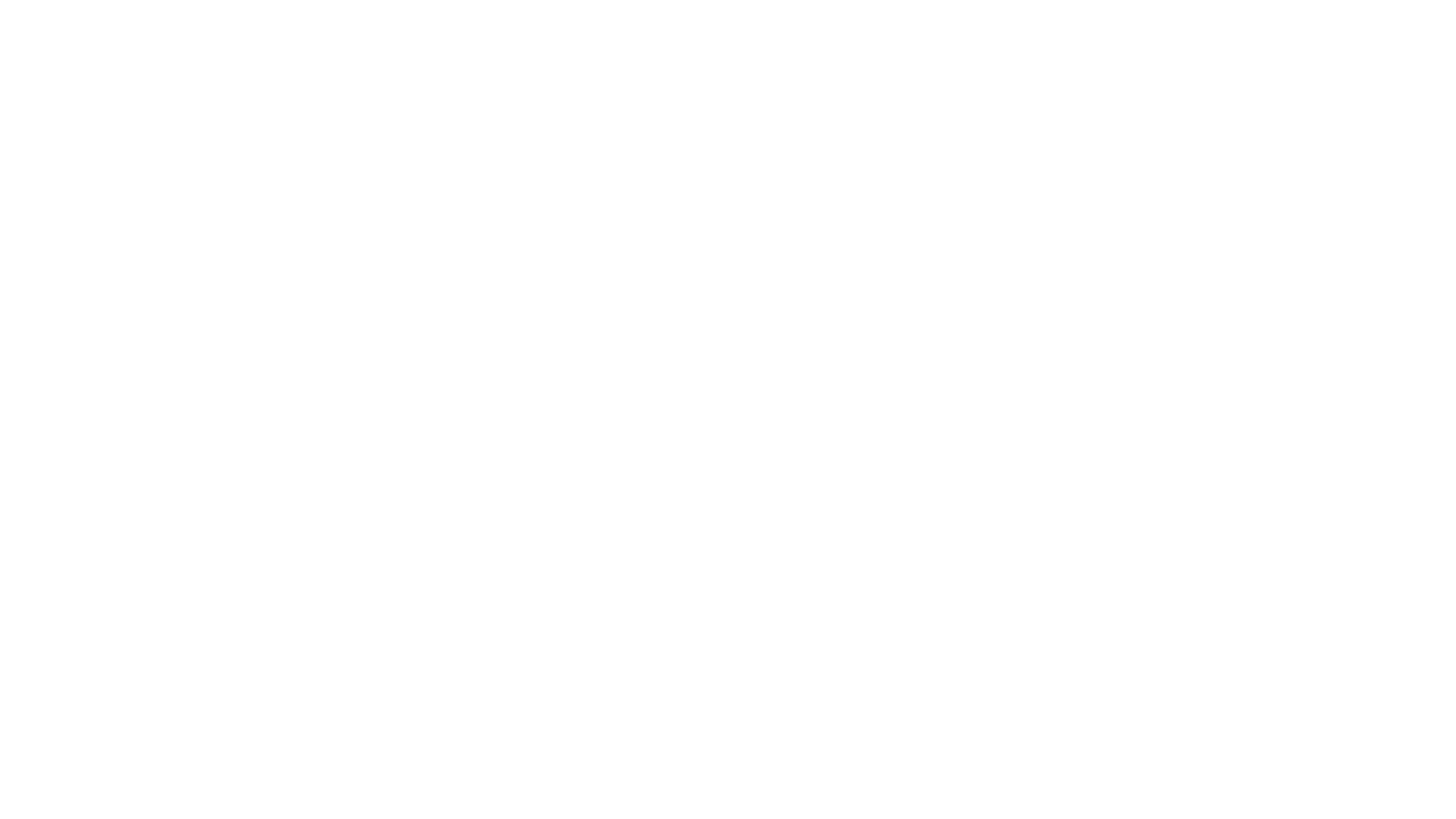 Биокапитализм
Биокапитализм – новейшая стадия развития капитализма, для которой характерно соединение биомедицинского знания и рыночной экономики, а также превращение биологических аспектов человеческого существования в биокапитал. В новых социально-экономических условиях «все непрерывно заняты превращением всех сторон жизни в бизнес». 
При биокапитализме капитал создается уже не столько трудом, сколько всей жизнью людей. Процесс накопления основан не только на использовании знания, но и на всей полноте человеческих способностей. В эту эпоху «всякая человеческая жизнь оказывается в плену расчета и стоимости».
А. Горц. Нематериальное: знание, стоимость и капитал, 2010.
Биокапитализм
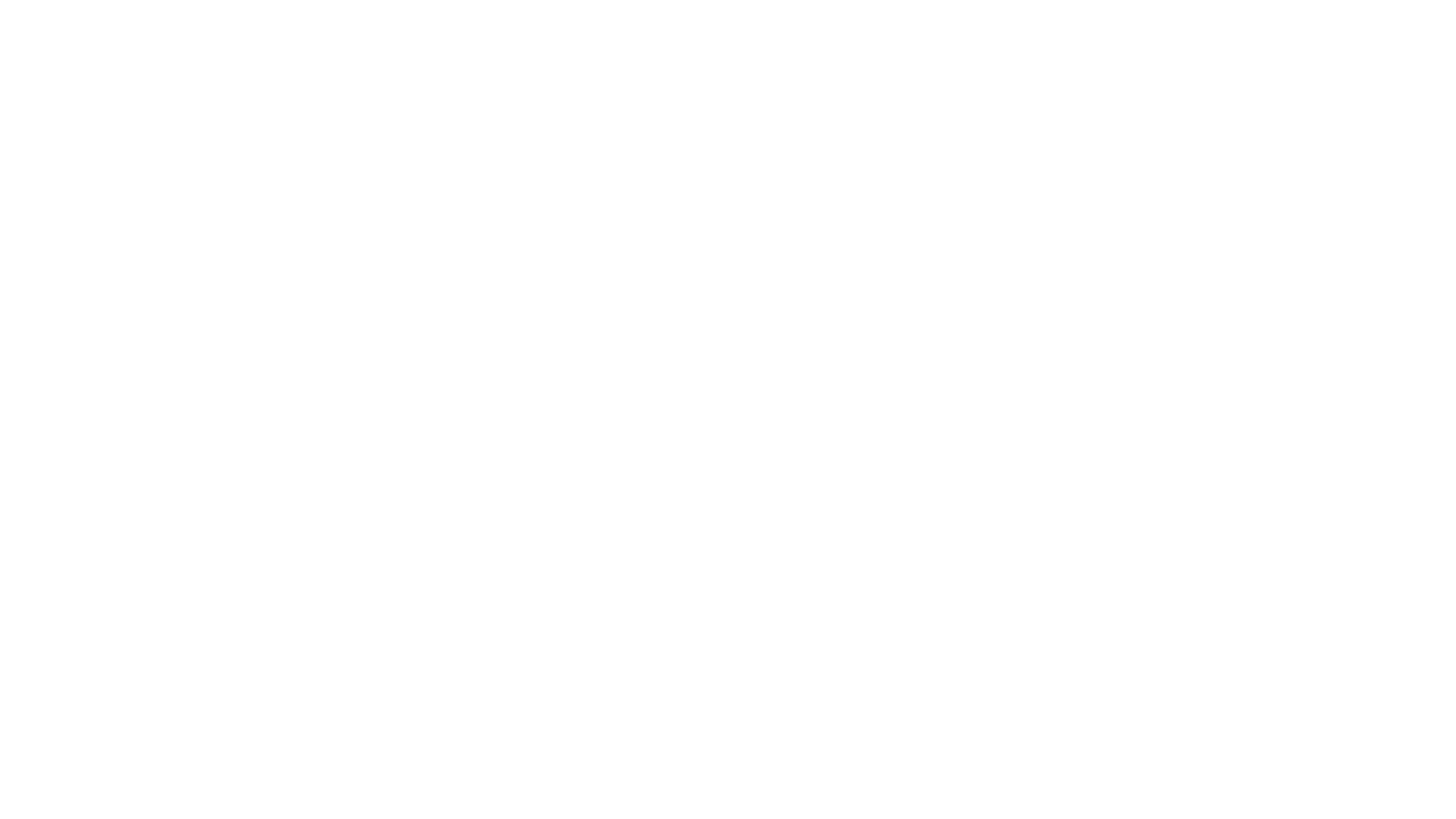 Теоретические источники концепции биокапитализма
Концепции «биополитики», «Homo economicus», «человека-предприятия» (М. Фуко)
Концепция «когнитивного капитализм» (Б. Польре, А. Горц, А Корсани, К. Марацци, К. Верчеллоне и др.)
Концепция «техно-научного капитализма» и биокапитала (K.S. Rajan)
Концепция биотехнологий и капитализма в неолиберальную эру (Cooper M., Waldby C., Franklin S., Rose N.  и др.)
Концепция биокапитализма и био-теория стоимости: Morini C., Fumagali A. Life put to work: towards a life theory of value // Ephemera: theory & politics in organizations. 2010.
Био-власть
Био-политика
Био-экономика
Био-социальность
Био-теория стоимости
Био-капитализм
Био-логия
Био-медицина
Био-технология
Био-техно-логия (в широком смысле)
Био-техно-наука
Концепция биокапитализма возникает на пересечении дискурсов о новейшем обществе и био-техно-науке
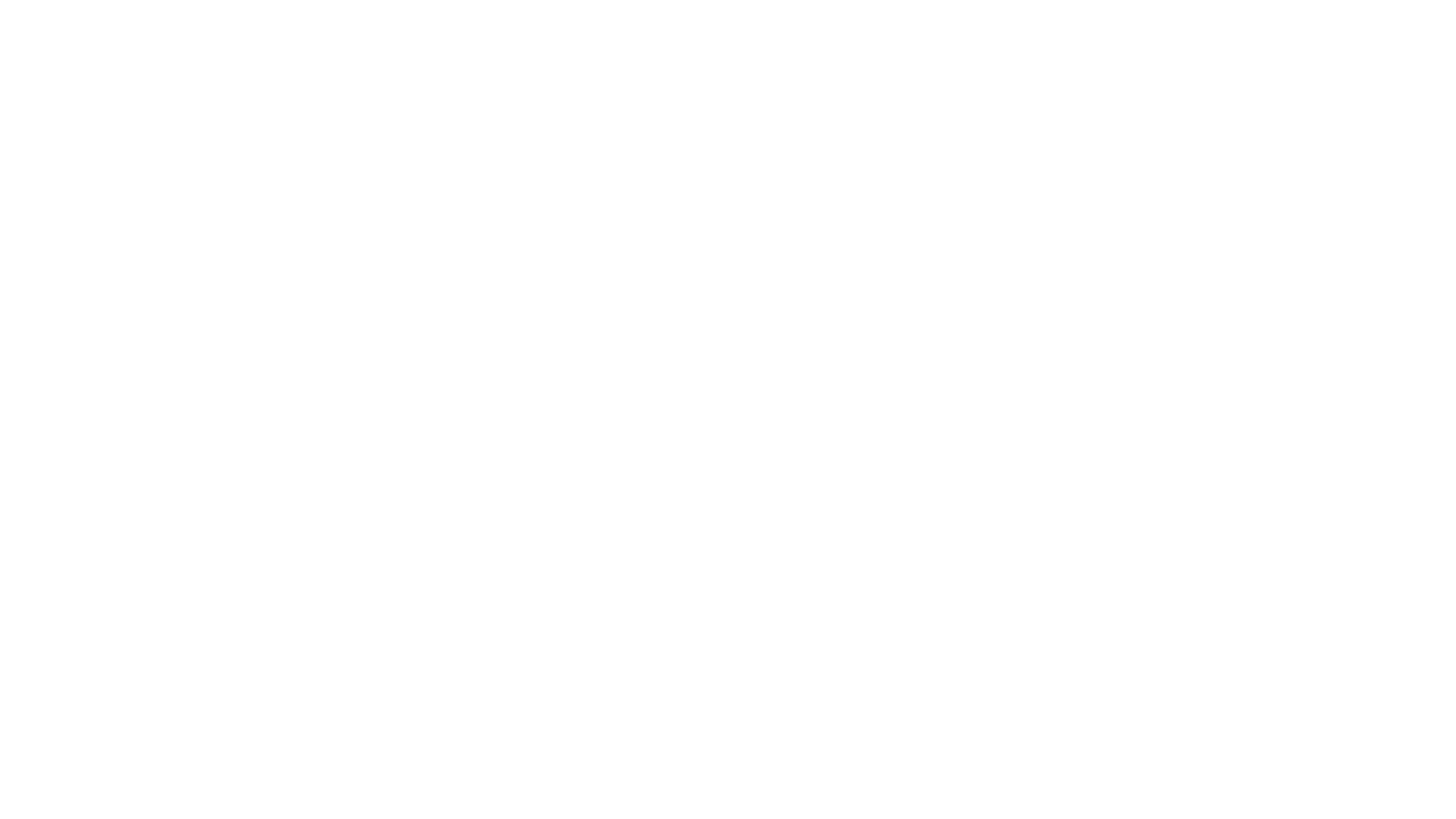 Особенности биокапитализма
Сущностной особенностью всякого капитализма является рациональное использование капитала, его накопление. При биокапитализме принято «вкладываться в себя», накапливать биокапитал.
 Система требует инвестировать в собственное развитие, заботиться о себе, искать все новые средства для поддержания активного творческого долголетия.
При этом личный успех связывается преимущественно с креативностью, обладанием энергией, здоровьем, привлекательным имиджем, способностью продавать не столько какие-то особые компетенции, сколько самого себя.
Моральным императивом эпохи становится тотальная мобилизация собственного биокапитала.
Особенности биокапитализма
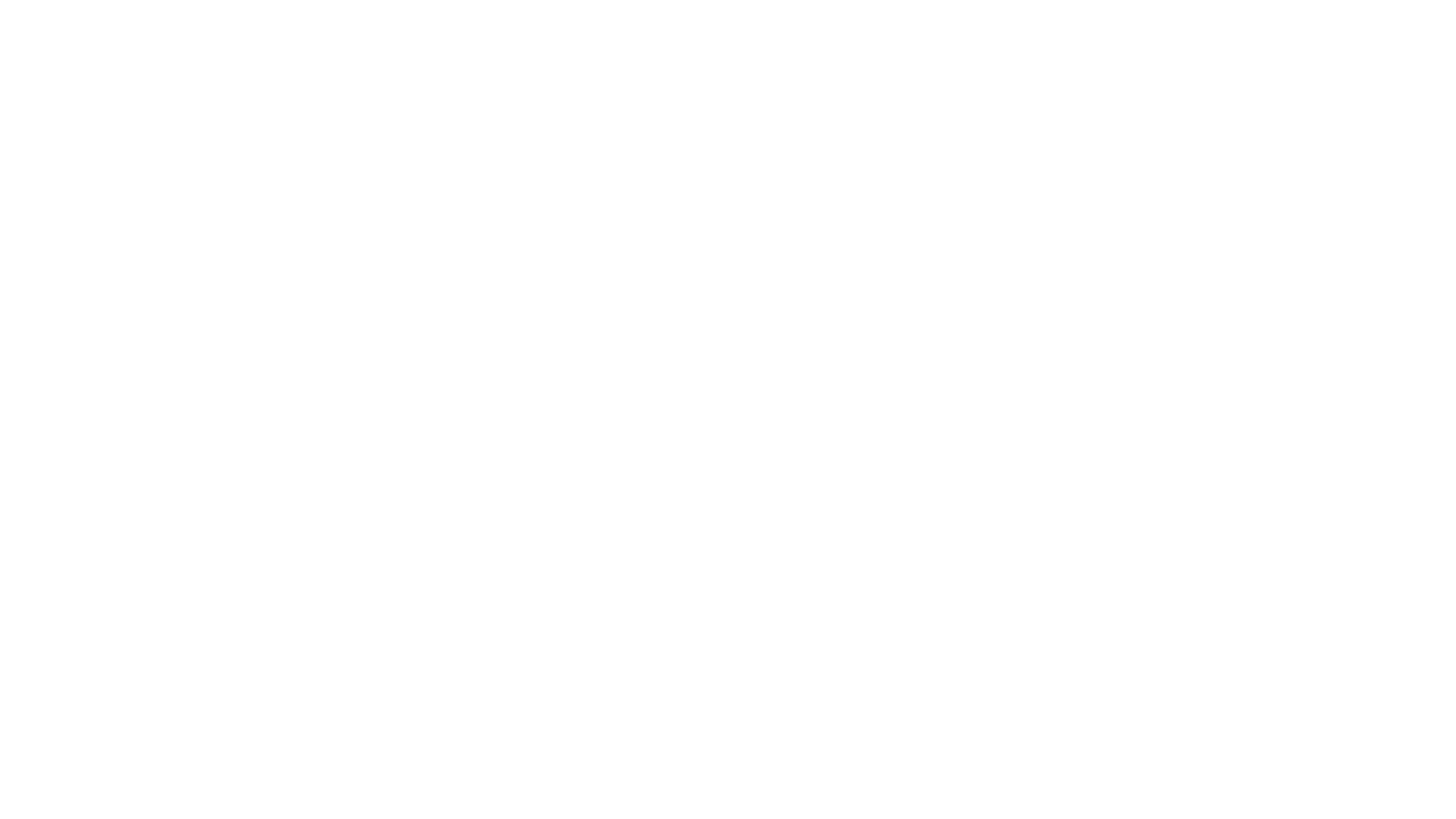 Рациональное управление (эксплуатация) биокапиталом
Чтобы выжить в условиях новейшего биокапитализма людям приходится искать все новые способы коммодификации себя. При этом одни для этого продают свой имидж и уникальные знания, а другие – эмоциональный труд, секс-услуги, репродуктивные способности, генетический материал и даже (в рамках нелегальных практик торговли органами) части самих себя.
В обществе эпохи биокапитализма продолжает царить неравенство, хотя научно-технический прогресс, особенно в биомедицине, внес существенные изменения в существование людей – не только наиболее обеспеченных, но и самых бедных.
Наблюдается появление все новых форм применения разнообразных человеческих способностей, но «человеческое достоинство то и дело вкладывается в недостойную работу». 
M. Combes, B. Aspe. Revenu garanti et biopolitique, 1998.
Рациональное управление (эксплуатация) биокапиталом
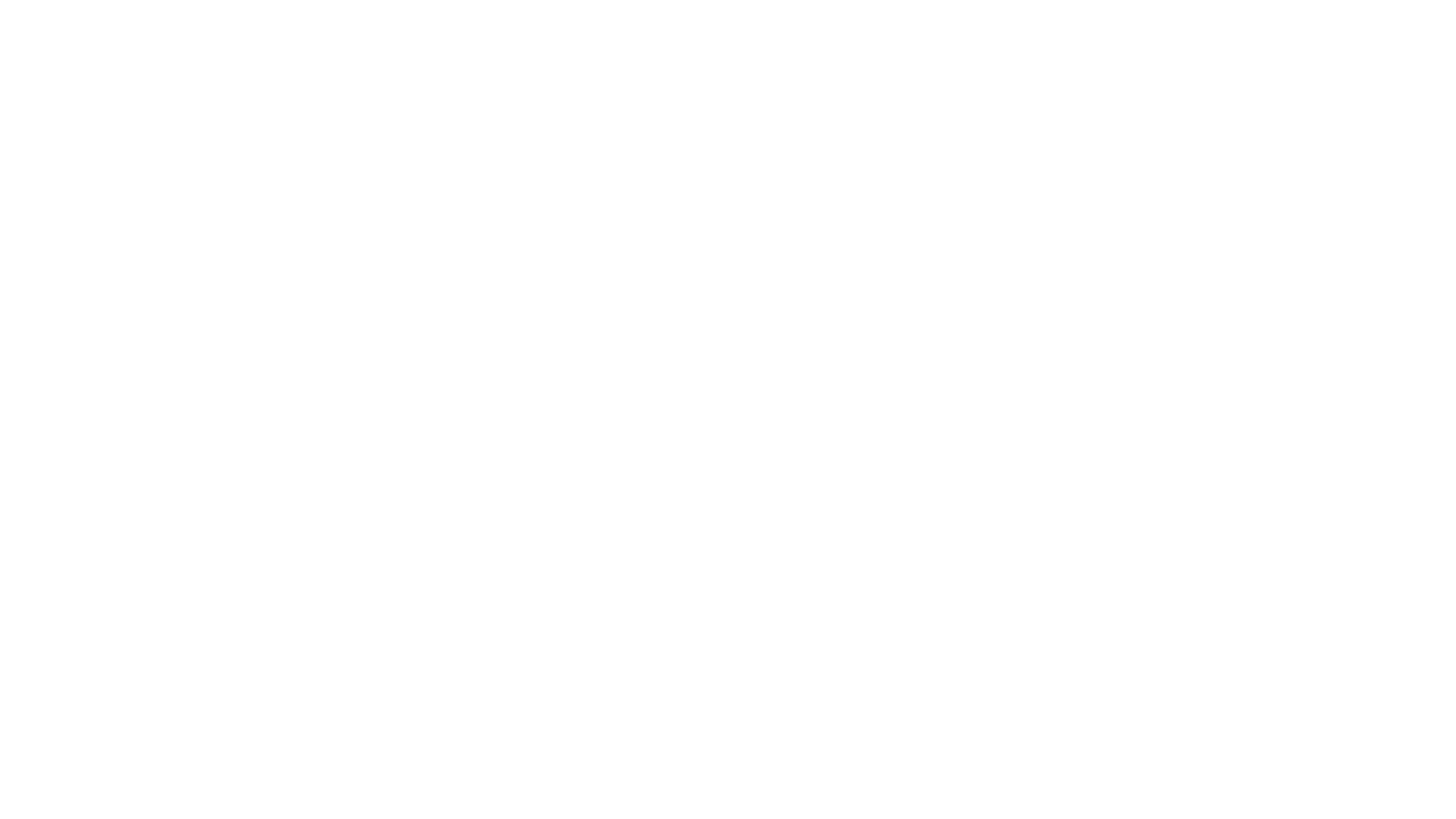 Концентрация на посюстороннем, игнорирование потустороннего
Повышенное внимание современного человека к вопросам здоровья, долголетия и собственного имиджа обусловлено влиянием двух тесно взаимосвязанных групп факторов – 
с одной стороны, новейшего капитализма, который требует от человека «заботиться о себе», «инвестировать в себя», «быть менеджером самого себя», поскольку только это может принести коммерческий результат, общественное признание и личное удовлетворение,
с другой стороны – появлением новых биомедицинских знаний и технологий, которые обещают удовлетворять этим требованиям и при этом сами выступают агентами капиталистического рынка.
Концентрация на посюстороннем, игнорирование потустороннего
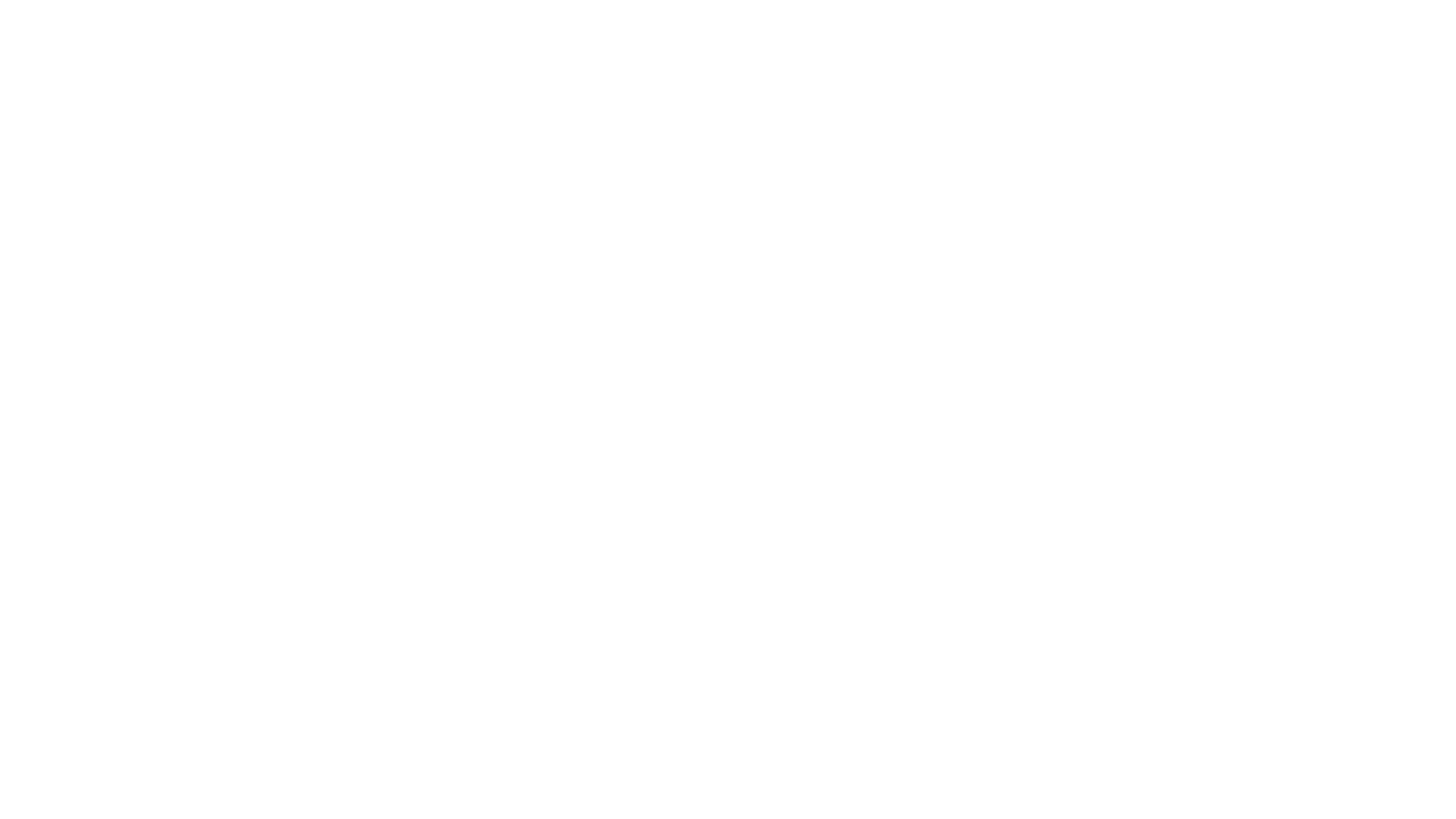 Био-техно-логии – технологии рационального управления биокапиталом
Персонализированная медицина - технология управления жизнью людей посредством коррекции жизнеугрожающих и ежедневных рисков и превращения человеческой жизни в бизнес-проект
Клеточная медицина - технология управления жизнью посредством продления жизни и молодости
Трансплантационная медицина – технология управления жизнью посредством обеспечения выживания пациентов с тяжелыми хроническими заболеваниями
Нейрокогнитивная медицина – технология улучшения когнитивных способностей человека в связи ростом конкуренции на рынке образовательных услуг
Спортивная медицина – технология улучшения телесно-физических параметров человеческой идентичности в связи с развитием индустрии спорта и спортивного бизнеса
Эстетическая медицина – технология улучшения телесно-эстетических параметров человеческой идентичности в связи с развитием индустрии красоты
Репродуктивная медицина – технология управления репродукцией в связи с растущей необходимостью решения репродуктивных проблем индивидов в условиях биокапитализма – отложенным материнством и бесплодием.
Био-техно-логии – технологии рационального управления биокапиталом
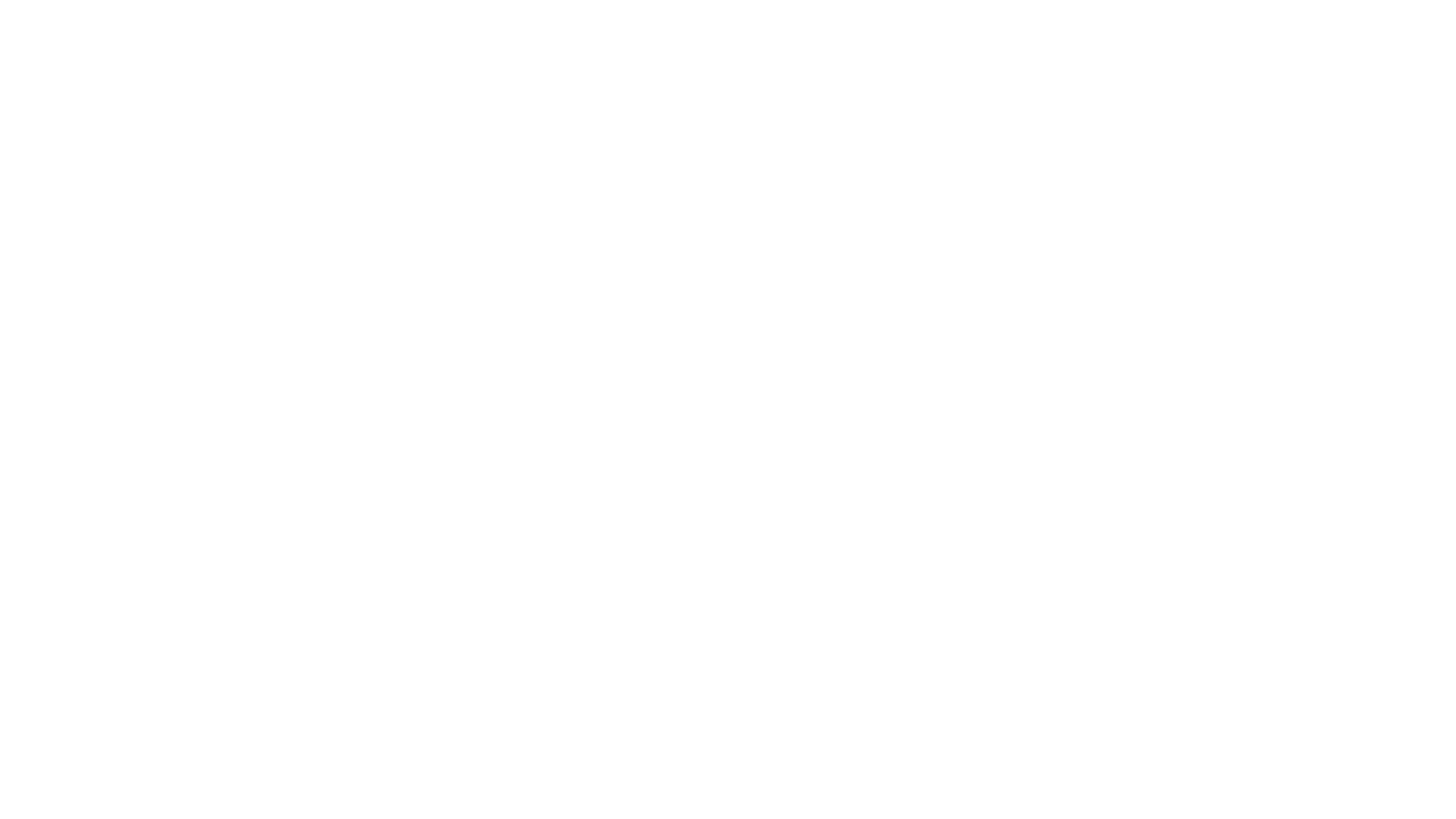 Противоречия, характеризующие влияние биомедицины на существование человека в эпоху биокапитализма (1)
Во-первых, противоречие между целями и результатами экономического поведения человека
Повсюду люди стремятся к все большей экономической независимости, самодостаточности и сознают ценность свободного времени.
Однако в условиях новейшего капитализма человеку не столько предоставляется свобода от труда, сколько предлагается превращать в труд каждый эпизод собственного существования, капитализировать свою жизнь, свою идентичность, свои репродуктивные функции.
Стираются границы между работой и не-работой, между рабочим местом и домом, постоянно приходится «вкладываться в себя», соотносить доходы и траты, заботиться о рациональном управлении биокапиталом.
Противоречия, характеризующие влияние биомедицины на существование человека в эпоху биокапитализма
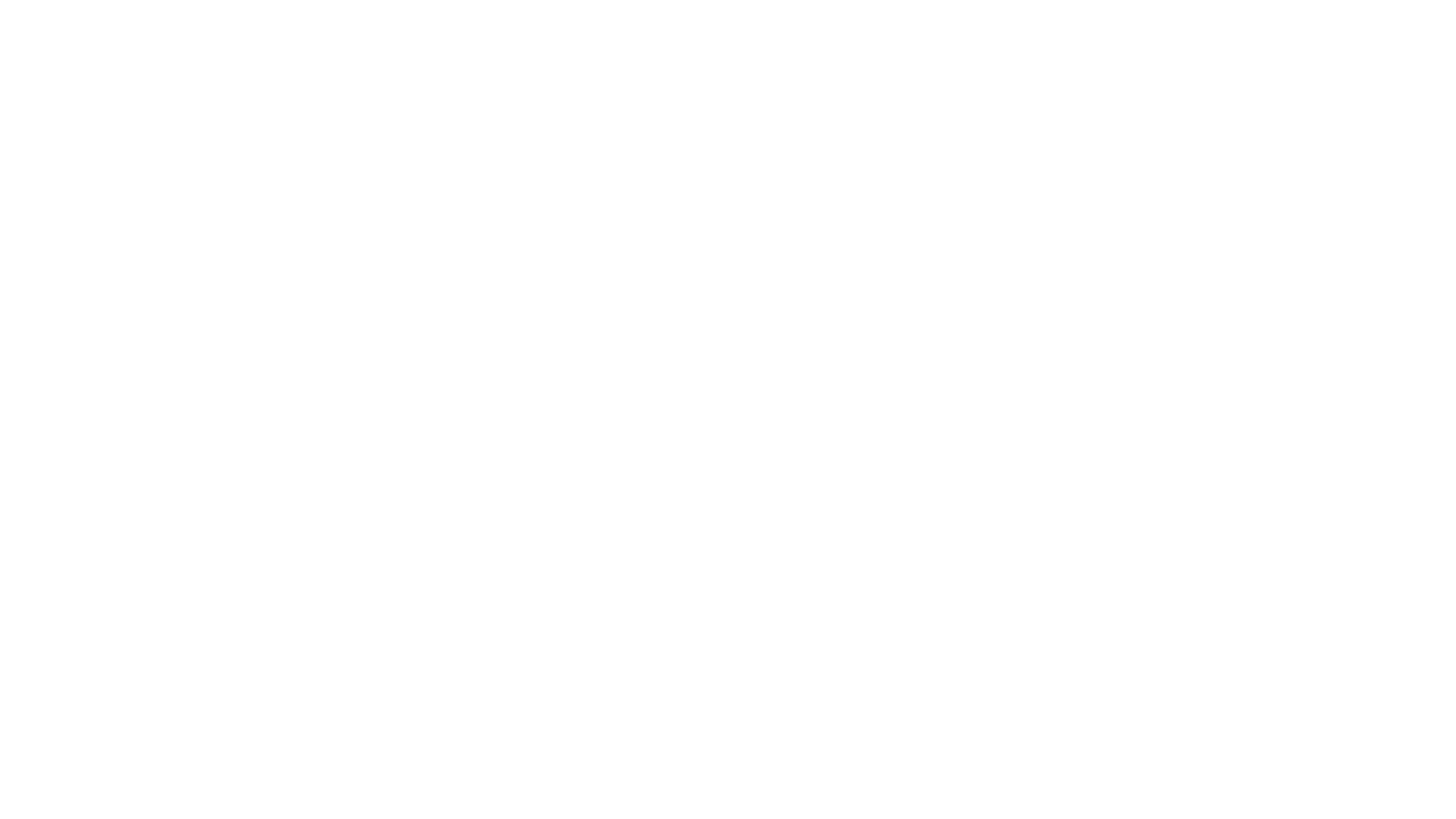 Противоречия, характеризующие влияние биомедицины на существование человека в эпоху биокапитализма (2)
Во-вторых, противоречие между интересами и выгодами в сфере здоровья.
Новейший капитализм поощряет людей все больше инвестировать в собственное здоровье, долголетие и привлекательный имидж.
При этом на капиталистическом рынке здоровья появляется все больше соответствующих услуг, создаваемых посредством биомедицинского знания (персонализированная медицина, клеточная медицина, спортивная медицина, эстетическая медицина нейрокогнитивная медицина и т.д.)
Люди превращаются в потребителей этих услуг, но их провайдеры все чаще продают не столько услуги, сколько надежду (hope) и откровенно пустые обещания (hype) более здоровой, долгой и благополучной жизни.
Противоречия, характеризующие влияние биомедицины на существование человека в эпоху биокапитализма
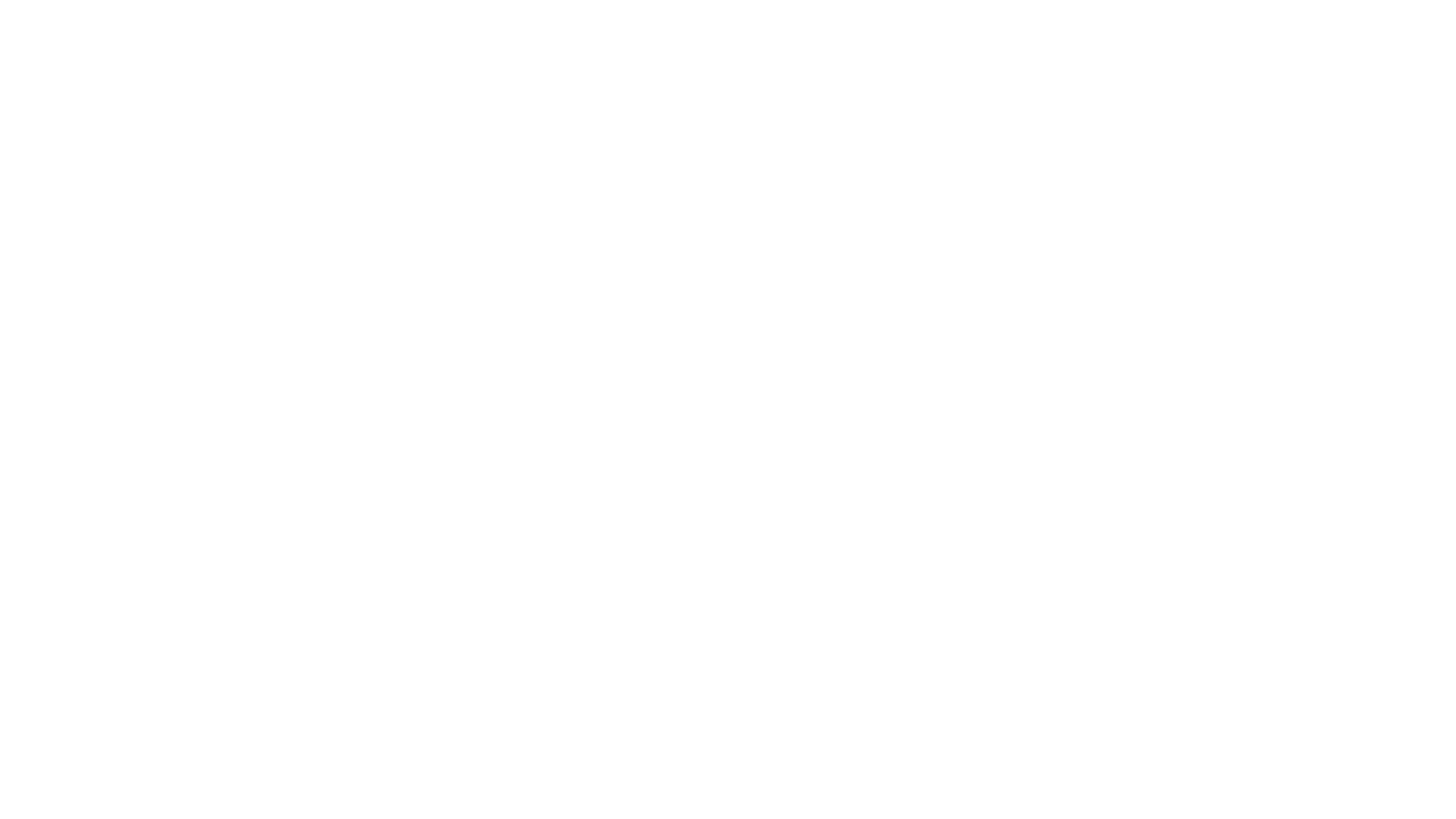 Противоречия, характеризующие влияние биомедицины на существование человека в эпоху биокапитализма (3)
В-третьих, противоречия в сфере реальных возможностей.
Прогресс биомедицины в плане продления жизни, улучшения идентичности и решения проблем в сфере репродукции обещает равные возможности всем на безбедное и благополучное существование.
Но в условиях капитализма доступ к достижениям биомедицинского знания для огромного числа людей ограничен.
Более того, для решения проблем в сфере здоровья одних людей другим приходится расходовать собственный биокапитал, нередко без соответствующей моральной и материальной компенсации.
Это характерно, прежде всего, для практик суррогатного материнства и сферы «репродуктивного труда», а также для запрещенной законом торговли собственными органами.
Противоречия, характеризующие влияние биомедицины на существование человека в эпоху биокапитализма
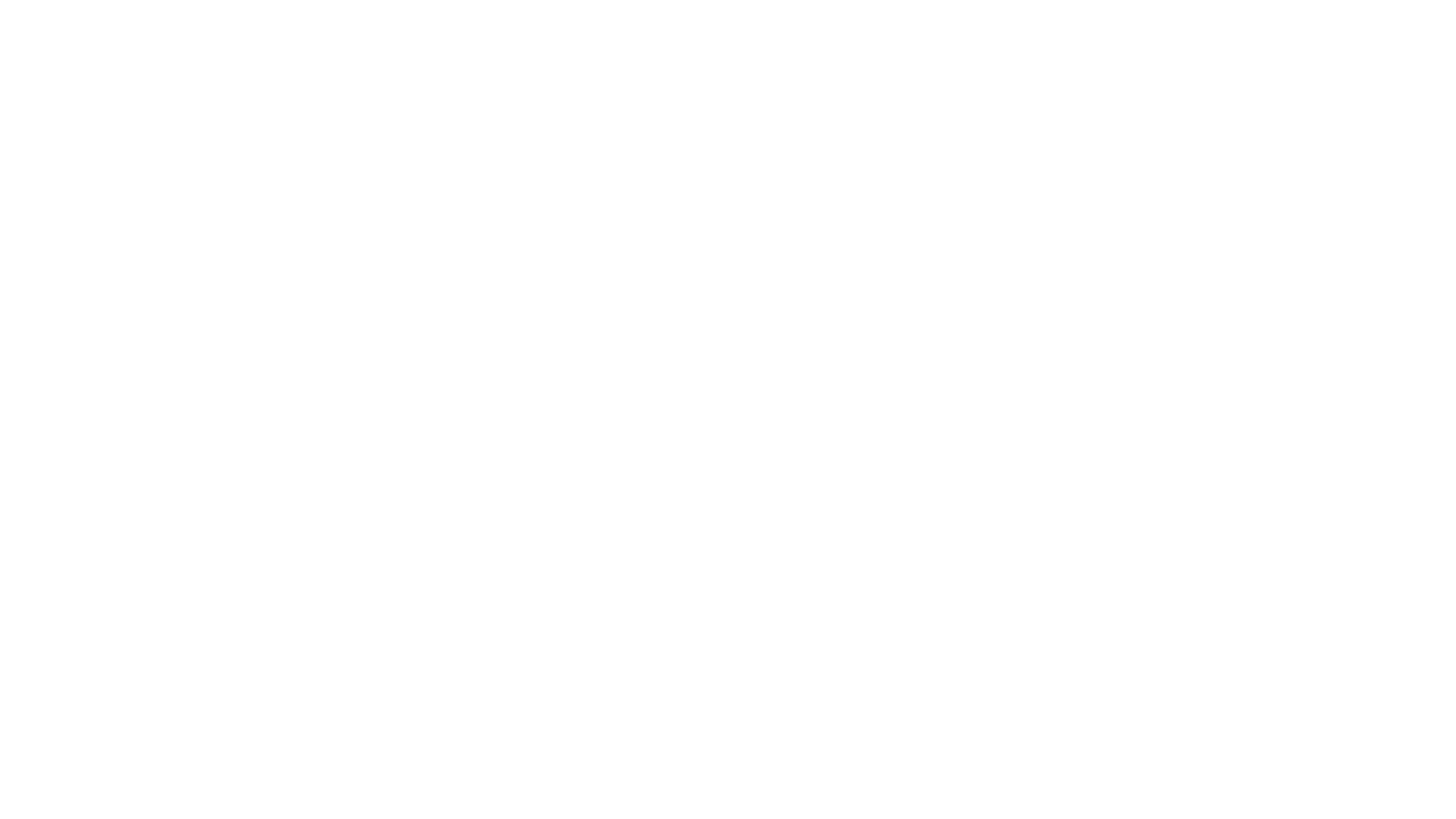 Противоречия, характеризующие влияние биомедицины на существование человека в эпоху биокапитализма (4)
В-четвертых, противоречие в направленности применения биомедицинского знания.
В новейшем капиталистическом обществе биомедицина перестает быть предметом общественно-государственного управления, переходит в подчинение крупному капиталу, превращается в сферу высокодоходного бизнеса
Общественность утрачивает возможность контролировать ориентацию биомедицинского знания.
Крупные корпорации поощряют развитие исследований в одних сферах биомедицины, но неохотно поддерживают другие.
Так, создается все больше средств для улучшения когнитивных и физических способностей, для омоложения, но наблюдается замедление прогресса в производстве эффективных средств против инфекционных заболеваний, рака и диабета.
Противоречия, характеризующие влияние биомедицины на существование человека в эпоху биокапитализма